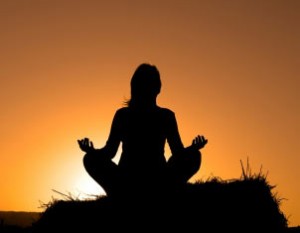 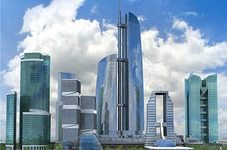 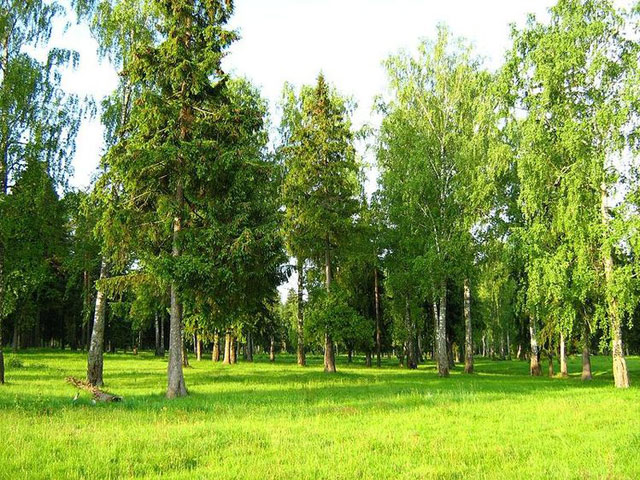 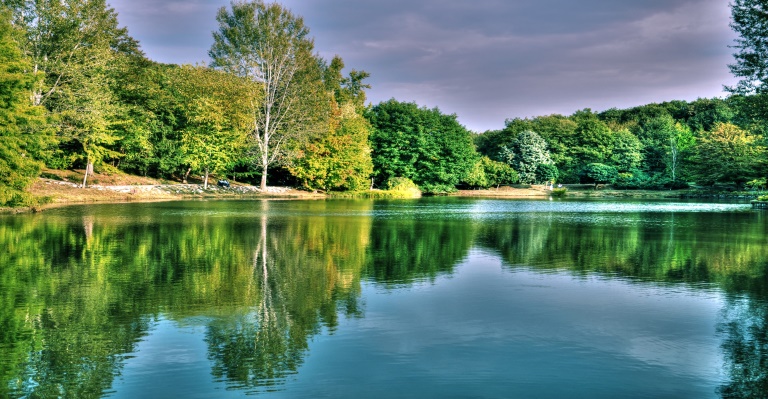 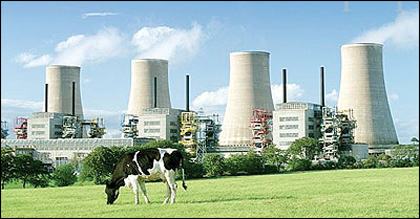 Всероссийская конференция «Владимир Иванович Вернадский и современность»10.03.2023
«Методологические, экономические и геополитические аспекты исчисления и оценки баланса техносферы и биосферы в процессе развития ноосферы»
Автор: Руководитель «Центр ЭВОС», кандидат экономических наук,  Потапов В.В. 
 Контактная информация  т. 8 9772847934  E-mail vaselich@yandex.ru
10.03.2023
1
Годовой баланс С-Со2 на территории РФ 2003-2022гг.
10.03.2023
2
Стратегия низкоуглеродного развития РФ 
Показатели массы выбросов и поглощений парниковых газов
(млн. тонн эквивалента углекислого газа)
Величина поглотительного ресурса российских территорий, указанная в утвержденной стратегии в размере 0, 535 -1200 млн. т, более чем в 20 раз занижена по отношению к результатаv исследований российских ученых в 2022г.
10.03.2023
3
2003г. в статье «Киотский протокол - экономическая удавка для России»  В. И. Лукьяненко - член президиума Российской экологической академии, председатель Верхневолжского отделения РЭА
В том, задавался вопросом:.. «почему? растительный мир России способен поглощать 11,2 млрд. тонн углекислого газа в год. А разрешенный нам по Киотскому протоколу выброс СО2 составляет только 2,4 млрд. тонн в год, или около 22% от объема поглощения. Если сопоставить соответствующие цифры в других государствах, подписавших Киотский протокол, то выявляется явная дискриминация России. Так, в Италии разрешенные выбросы антропогенного СО2 в атмосферу в 3,4 раза превышают поглощение растительным миром страны, в Дании - в 4,4 раза, в Германии - в 5 раз, в Великобритании - 6,8 раза, в Нидерландах - в 15 раз!
«Важно не кто и как загрязняет, важно кто и как считает???»
10.03.2023
4
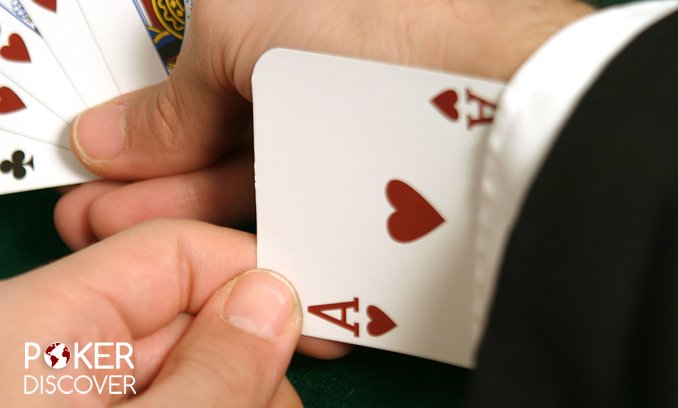 Методические «правила» МГЭИК с расчетом поглотительных потоков углерода в РФ и на международном уровне
Предлагаемый методы расчета количественного определения объема поглощения парниковых газов, утвержденный приказом МПР России от 27.05.2022 г. № 371
6.1.4. Годичный бюджет по пулу углерода биомассы рассчитывается для покрытых лесом земель по разности абсорбции и потерь по шельмующей формуле (35).BP = AbP - LsPH - LsPF (35) где:BP - годичный бюджет углерода по пулу биомассы покрытых лесом земель, тонн С год ;AbP - годичная абсорбция углерода пулом биомассы покрытых лесом земель, тонн С год; (Величина поглотительного потока С из атмосферы на территории с лесом ).LsPH - годичные потери углерода пулом биомассы покрытых лесом земель при сплошных рубках, тонн С год; (Величина С в количестве вырубленной, изъятой древесины из леса)LsPF - годичные потери углерода пулом биомассы покрытых лесом земель при деструктивных лесных пожарах, тонн С год  .
 Исходя из формулы (35) поток углерода из атмосферы исчисляется. 
AbP = ВР+ LsPH + LsPF        (1А)
Вывод.
Кажущийся парадоксальным смысл этой формулы заключается в том, что если нет потока углерода из атмосферы на земли лесного массива (и другие земли), то нет и запасов в этом массиве углерода, а значит, нечего рубить, нечему гореть, нечего косить (траву и сельхоз растения), нечего есть травоядным животным.
10.03.2023
5
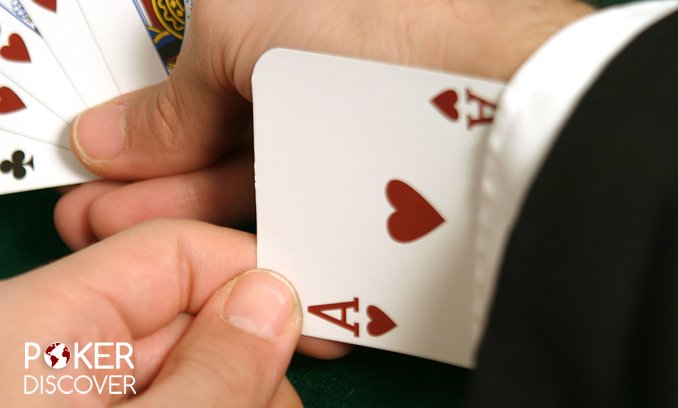 Ценообразование угля и углеводородов на мировых рынках при введении «углеродного» налога
C= S+T+D, где
С- цена углеводородов для стран импортёров на мировых рынках;
S - себестоимость добычи углеводородов;
T – стоимость транзита углеводородов;
D - доходы экспортёров углеводородов;  D = C - S - T;

При введении в странах «углеродного налога» цена для потребителей в странах импортёрах:
C = S+T+D+P , где 
P- стоимость прав на выбросы при сжигании углеводородов. 
D = C - S – T - P
при условии С= const  ,                   D            0.
При увеличении стоимости прав на выбросы парниковых газов на международных «углеродных рынках», в том числе и в странах импортёрах, потенциальные доходы экспортёров углеводородов уменьшаются и стремятся к нулю……
10.03.2023
6
Сравнительные показатели по странам
10.03.2023
7
Принципы Устава ООН и международного права.
Принцип 21 Стокгольмской  декларации 1972г.  и принцип 2 Декларации Рио-де –Жанейро 1992г., продублированный в преамбуле Рамочной Конвенции ООН об изменении климата:
 в соответствии с уставом ООН и принципов  международного права государства, имеют суверенное право разрабатывать свои собственные ресурсы согласно своей политике в области окружающей среды и несут ответственность за обеспечение того что бы деятельность в рамках их юрисдикции или контроля не наносила ущерба окружающей среде других государств за пределами действия их национальной юрисдикции.
10.03.2023
8
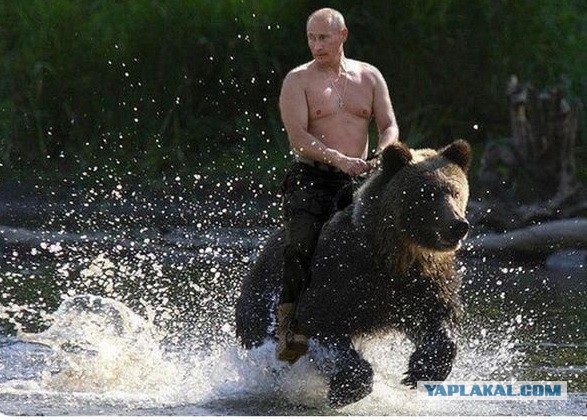 Необходимые меры противодействия в целях обеспечения экологической, энергетической и экономической безопасности России.
Исходя из предложения Президента РФ, прозвучавшего на 70 сессии ГА ООН,  в России необходимо ввести управление и регулирование антропогенного воздействия на основе  «баланса между биосферой и техносферой» в целях стимулирования внедрения природоподобных технологий и сохранения качества окружающей среды.
Что для этого нужно:
Научно обоснованная методология количественного измерения  «баланса между биосферой и техносферой», в качестве инструмента измерения объёмов антропогенного воздействия и объёмов возможностей окружающей среды по нейтрализации этого воздействия, без изменения своего качественного состояния для жизнедеятельности граждан и биоты (разработана).
2. В условиях рыночной экономики необходима методология  количественной экономической оценки результатов «баланса между биосферой и техносферой» в целях капитализации ресурсов окружающей среды по нейтрализации антропогенного воздействия и результатов внедрения природоподобных технологий (разработана – «цена на углерод»)
3. Государственная институциональная система  управления административными и рыночными механизмами регулирования использования экологических ресурсов окружающей среды и результатов баланса между биосферой и техносферой, в том числе и механизмами стимулирования сокращения антропогенного воздействия и внедрения природоподобных технологий (проект разработан).
4. «Экологическая» стратегия защиты внутреннего рынка и национальных интересов  связанных с ним, на внешнем рынке, в целях обеспечения экологической, энергетической и экономической безопасности России» (проект стратегии разработан)
10.03.2023
9
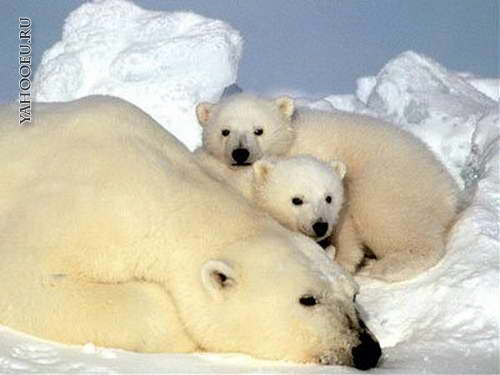 Пора самим научиться ловить и есть рыбу на доходы от собственного экологически чистого производства, хотя бы, по примеру других стран. 

В России вполне хватает интеллектуальных и природных ресурсов, чтобы накормить себя, сохранить белых медведей, леопардов и качественную окружающую среду для себя любимых и своих потомков.
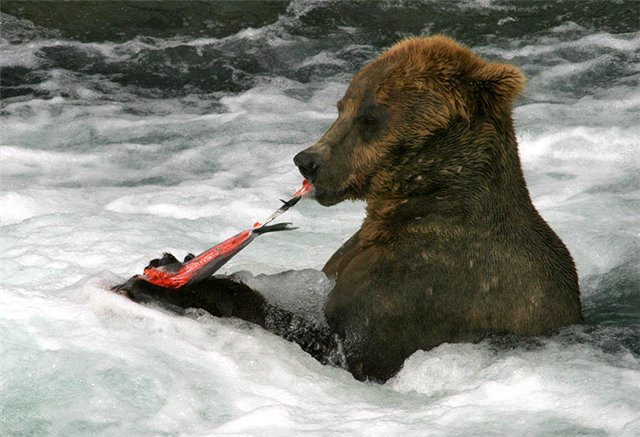 Спасибо за внимание
Потапов Виктор Васильевич
Директор института  управления экологией и экономикой природопользования МНЭПУ
Заведующий лабораторией инновационной деятельности ОАО «Институт микроэкономики»
Кандидат экономических наук
Руководитель ООО «Центр ЭВОС»
Руководитель группы учёных «ЭМС РСАВ»
10.03.2023
10
10